Fourier Analysis of Pulse Seq
Chris Crawford & Chris Coppola
2016-05-16
Fourier analysis of pulse sequence using Matlab / Octaveand the ‘dst_ud.m’utility to load the wave function
>> dst_ud
>> plot(reshape(dsig(:,1,:,1),[1624*600,1]))
>> plot(real(fft(reshape(dsig(:,1,:,1),[1624*600,1]))))

  You can see the overall beam current structure as harmonics of the fundamental frequency of 1*0.1Hz (continuous curve),  as well as the structure of the perfect pulse with superharmonics of 600*0.1Hz (spikes).   
It's not till you zoom way in do you see the mid-harmonics  of 10*0.1Hz representing this periodic 1 Hz blip.  There do not appear to be any subharmonics (for example 5*0.1 Hz) indicating that it really is periodic at 1 Hz.
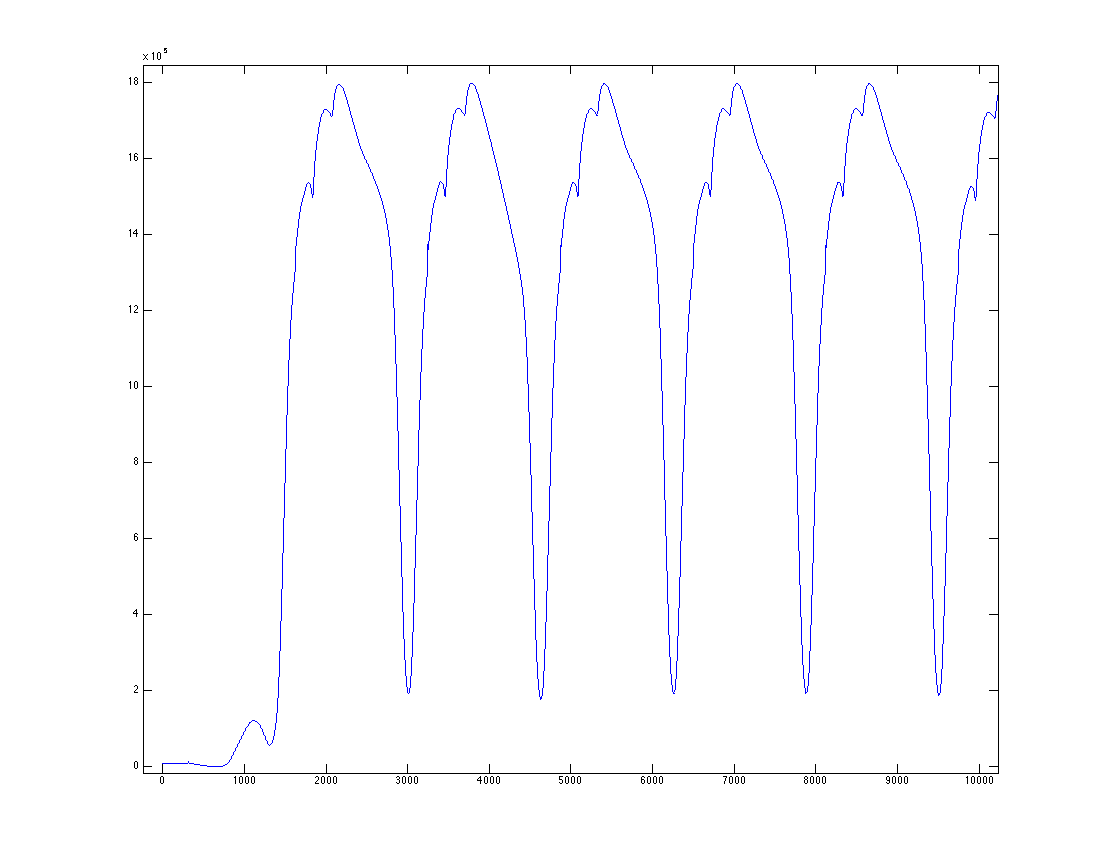 First 6 pulses / 600 in time domain
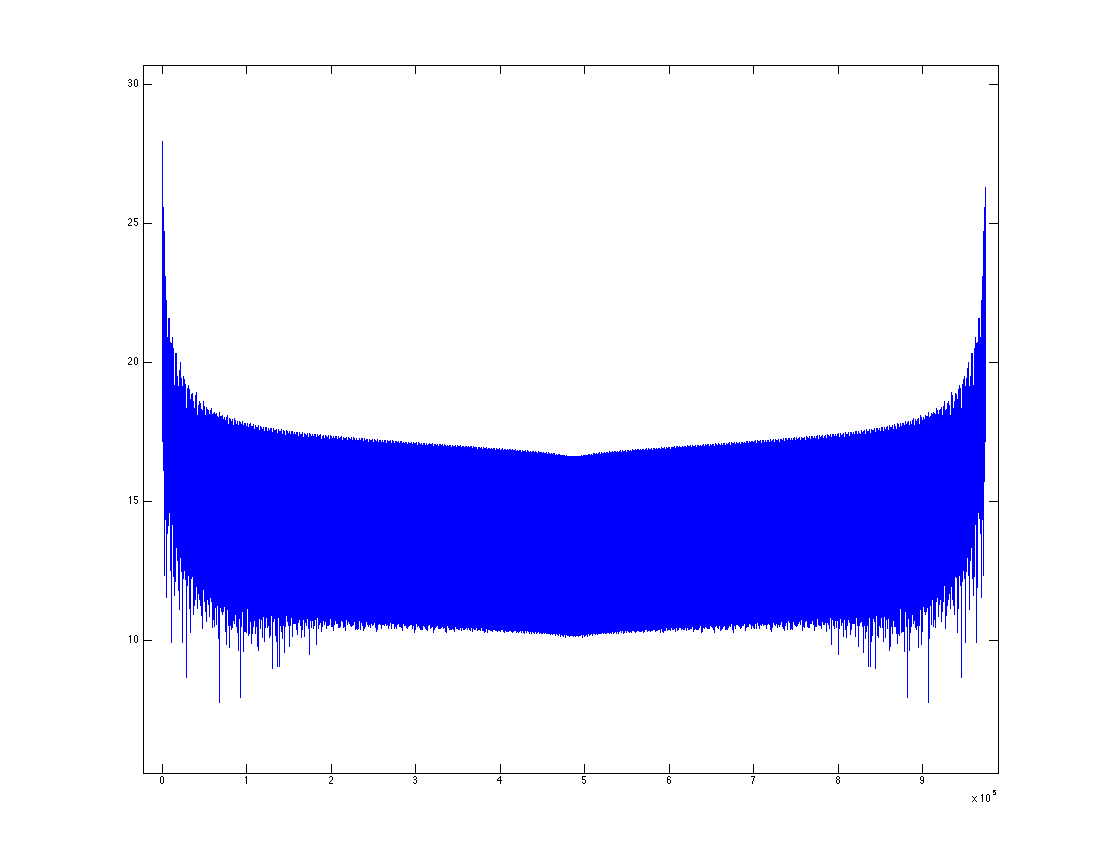 FFT magnitude, full range
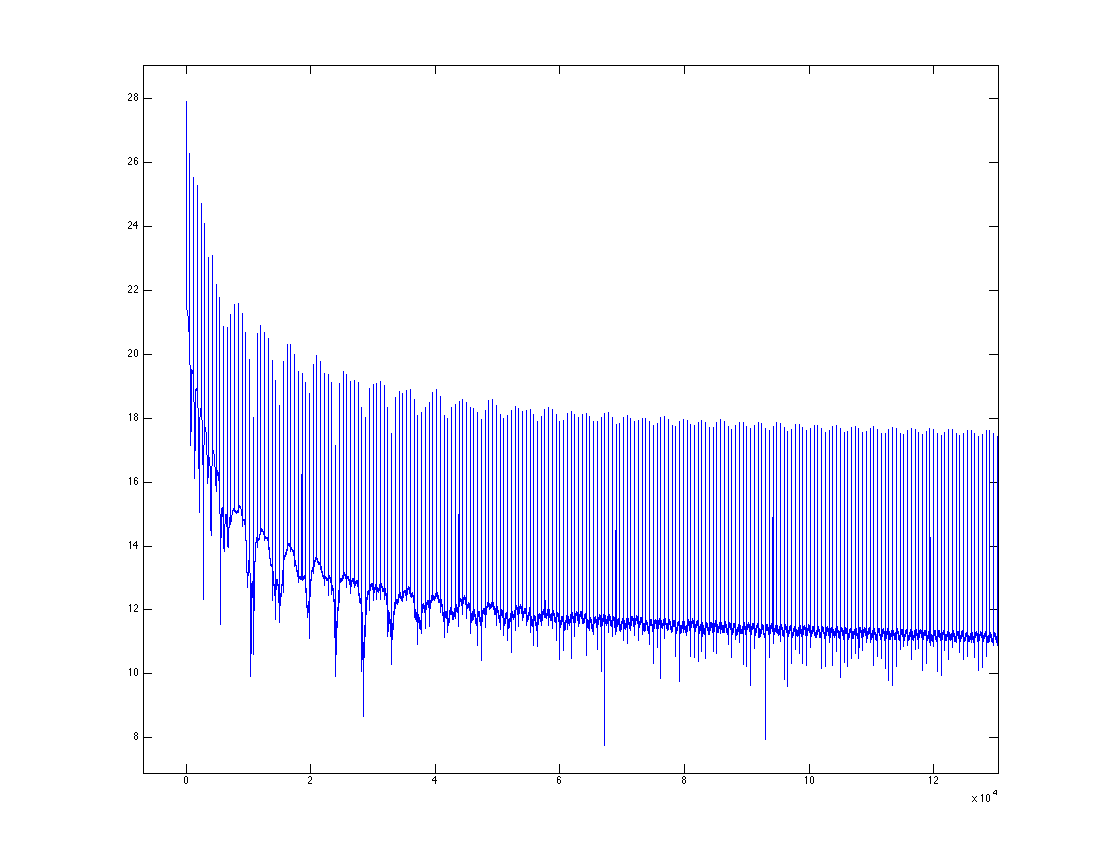 FFT magnitude, zoom
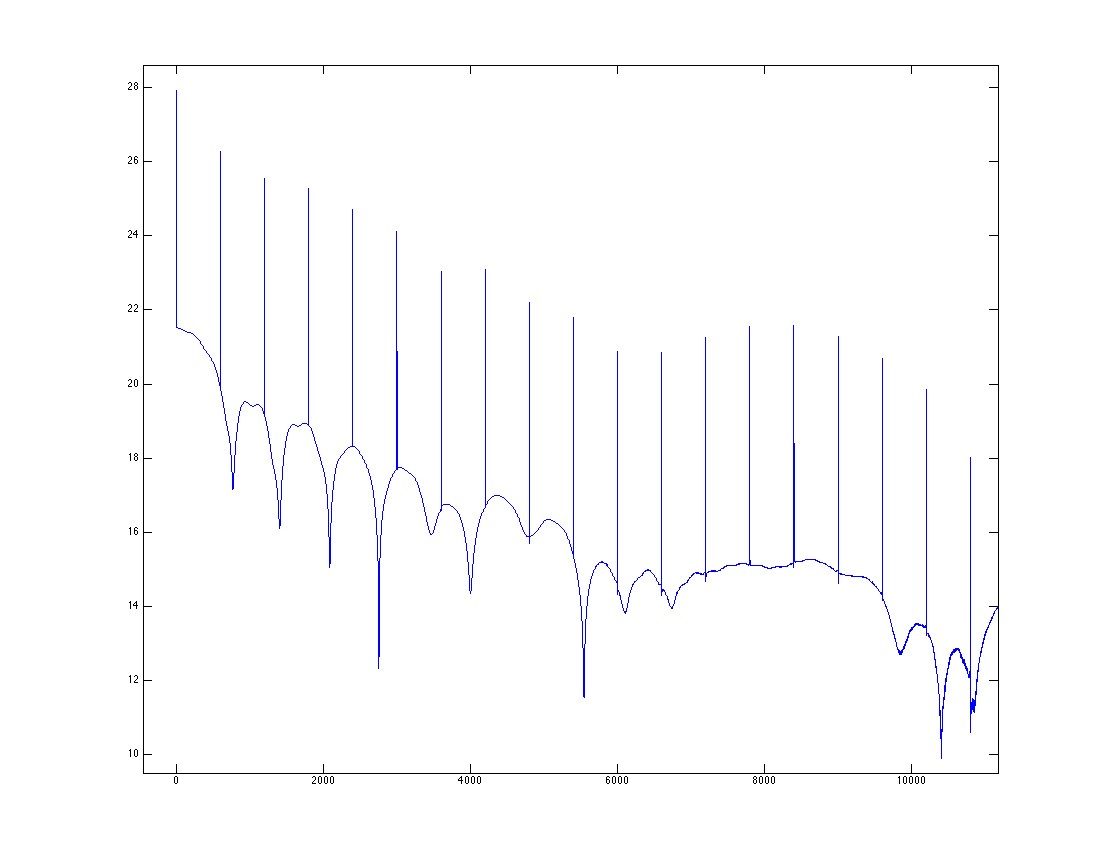 FFT magnitude, with 60 Hz spikes
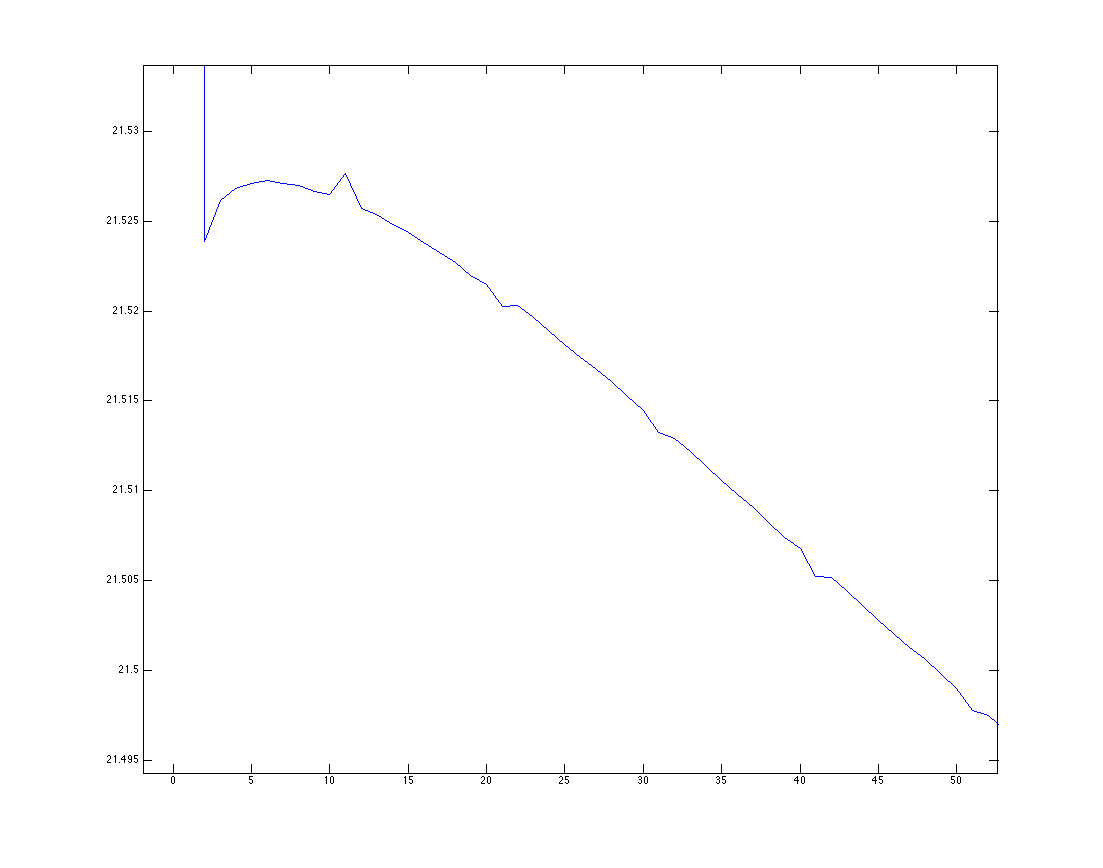 FFT magnitude, zoomed in to see 1 Hz peak